স্বাগত
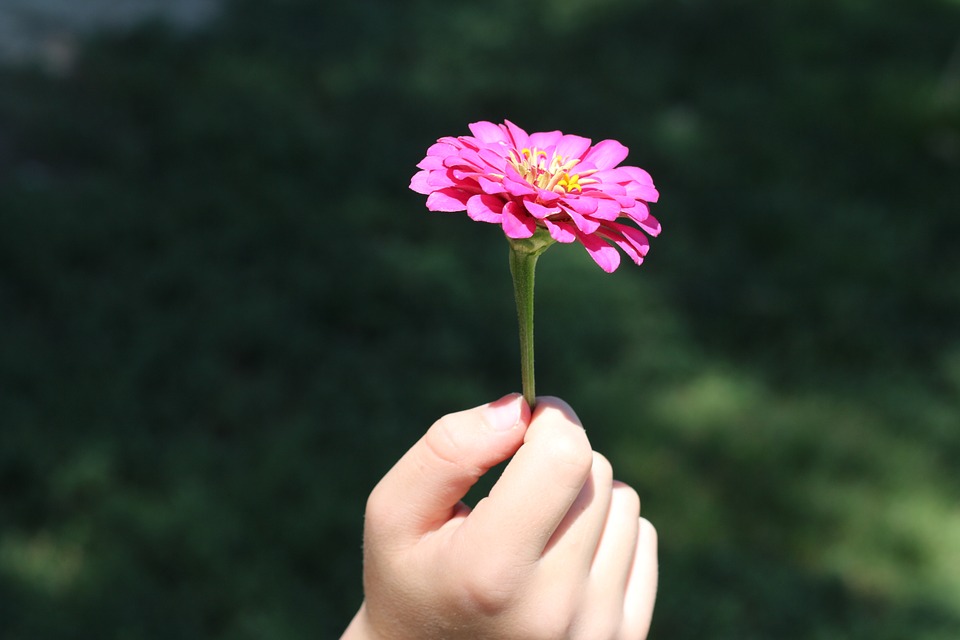 পরিচিতি
শিক্ষক
পাঠ
মোঃরাজু আহমেদ
সহকারি শিক্ষক
তেমুখ নওগাঁ  সরকারি প্রাথমিক বিদ্যালয়
সিংড়া,নাটোর।
শ্রেণিঃ শিশু 
বিষয়ঃ বাংলা
পাঠঃ ক ,খ,গ,ঘ,ঙ
আজকের পাঠ
পাঠঃনানা রঙের ফুলফল
ক,খ,গ,ঘ,ঙ
ক
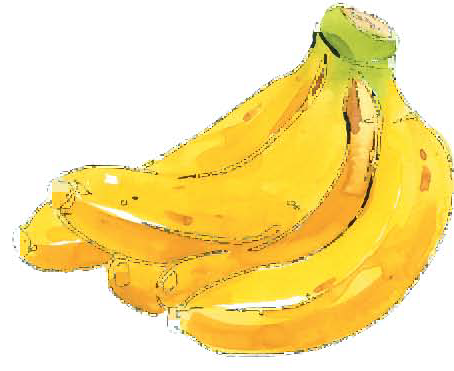 কলা
খ
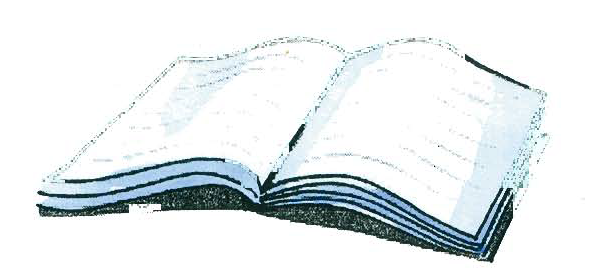 খাতা
গ
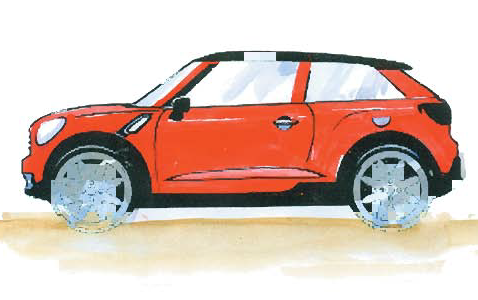 গাড়ী
ঘ
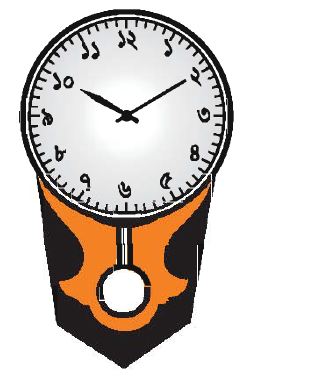 ঘড়ি
ঙ
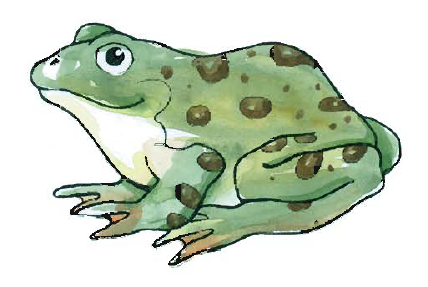 ব্যাঙ
আল্লাহ হাফেজ! সবাই ভালো থেকো।
ধন্যবাদ